CMDES
Conselho Municipal de Desenvolvimento Econômico e Social
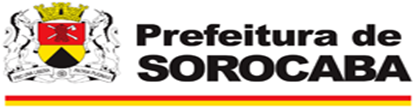 Código: A04-PR-SCSIF-001 
Revisão: 01
Data: 30/01/2015
Secretaria de Desenvolvimento Econômico, 
Trabalho e Turismo.
184ª reunião ordinária

PAUTA
Aprovação da ATA da reunião anterior (enviada por e-mail)
Análise de Relatório Bienal;
Discussão sobre SandBox
Código: A04-PR-SCSIF-001 
Revisão: 01
Data: 28/01/2019
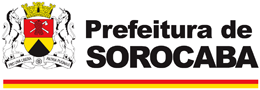 Secretaria de Desenvolvimento Econômico, 
Trabalho e Turismo
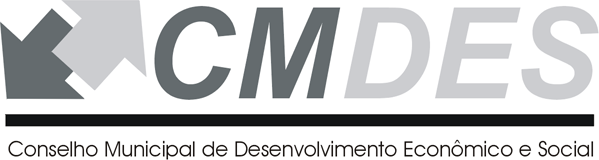 183ª Reunião
Análise de Relatório Bienal
Nipro Medical;
Nari Brasil Holding;
DPR- Telecomunicações Ltda;
C&D- Empreendimentos Imobiliários.